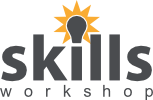 Apostrophes and Commas
May 2016 
Kindly contributed by Julie Hobson, TEAM Wearside.
Search for Julie on www.skillsworkshop.org and visit the download page for this resource to find a related Word document, and further links.
Curriculum links
Underpins several aspects of Functional  English / Adult literacy (writing)  at Entry 3, Level 1, Level 2.
[Speaker Notes: May 2016
Kindly contributed to www.skillsworkshop.org by Julie Hobson]
Apostrophes
Omissive – could’ve
Possessive – Julie’s pen
Its versus it’s
[Speaker Notes: May 2016
Kindly contributed to www.skillsworkshop.org by Julie Hobson]
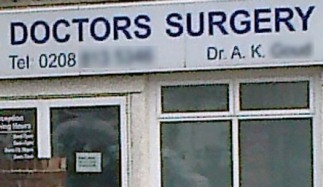 [Speaker Notes: May 2016
Kindly contributed to www.skillsworkshop.org by Julie Hobson]
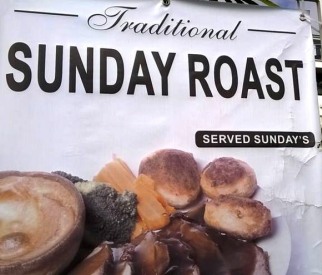 [Speaker Notes: May 2016
Kindly contributed to www.skillsworkshop.org by Julie Hobson]
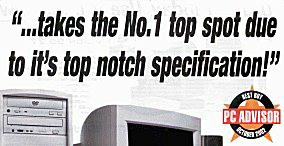 [Speaker Notes: May 2016
Kindly contributed to www.skillsworkshop.org by Julie Hobson]
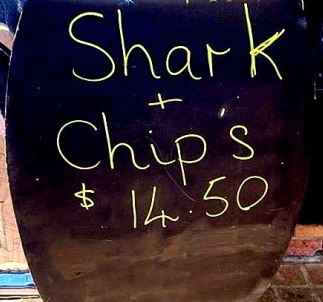 [Speaker Notes: May 2016
Kindly contributed to www.skillsworkshop.org by Julie Hobson]
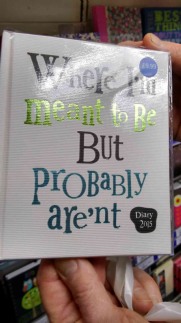 [Speaker Notes: May 2016
Kindly contributed to www.skillsworkshop.org by Julie Hobson]
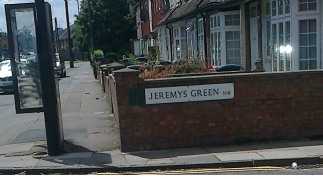 [Speaker Notes: May 2016
Kindly contributed to www.skillsworkshop.org by Julie Hobson]
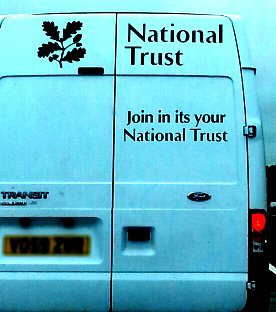 [Speaker Notes: May 2016
Kindly contributed to www.skillsworkshop.org by Julie Hobson]
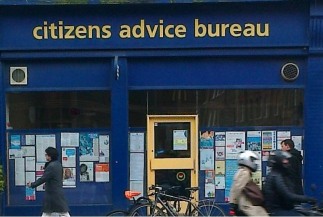 [Speaker Notes: May 2016
Kindly contributed to www.skillsworkshop.org by Julie Hobson]
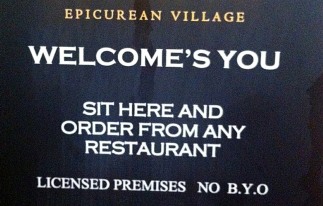 [Speaker Notes: May 2016
Kindly contributed to www.skillsworkshop.org by Julie Hobson]
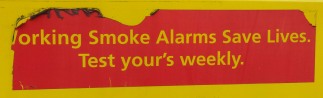 [Speaker Notes: May 2016
Kindly contributed to www.skillsworkshop.org by Julie Hobson]
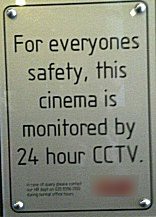 [Speaker Notes: May 2016
Kindly contributed to www.skillsworkshop.org by Julie Hobson]
Commas
Why are they important?
[Speaker Notes: May 2016
Kindly contributed to www.skillsworkshop.org by Julie Hobson]
[Speaker Notes: May 2016
Kindly contributed to www.skillsworkshop.org by Julie Hobson]
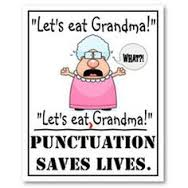 [Speaker Notes: May 2016
Kindly contributed to www.skillsworkshop.org by Julie Hobson]
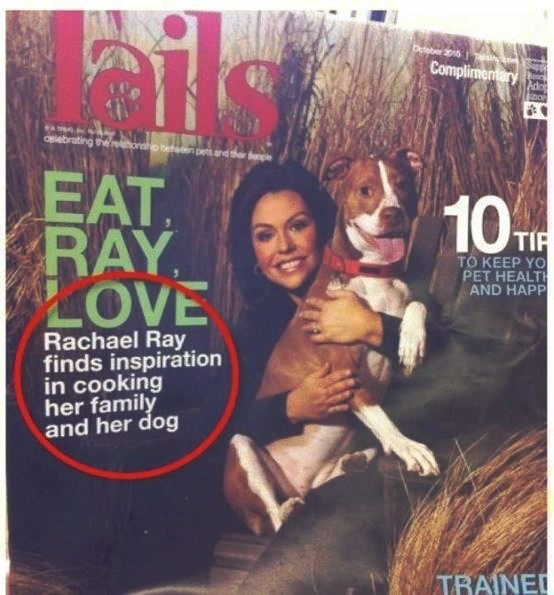 [Speaker Notes: May 2016
Kindly contributed to www.skillsworkshop.org by Julie Hobson]
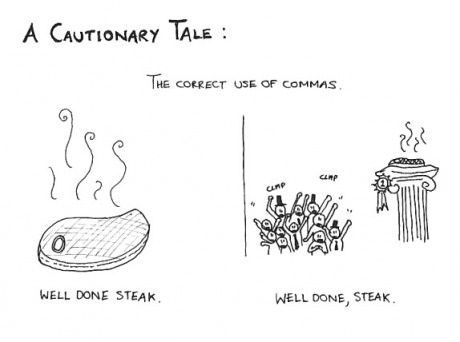 [Speaker Notes: May 2016
Kindly contributed to www.skillsworkshop.org by Julie Hobson]